A Proposal for a Future SNA Update Strategy
11th Meeting of the Advisory Expert Group on National Accounts
New York, December 5 – 7, 2017


Peter van de Ven
Head of National Accounts 
OECD
Introduction
Three topics:
Main issues on the table
A pragmatic way forward to provide additional clarifications and interpretations, and - in a more distant future - to update the 2008 SNA
A proposal for a revised update process
Main issues on the table (1)
An impression, not necessarily complete
Usually a lot of progress has been made since the endorsement of the 2008 SNA
Sometimes rather practical, with little impact; sometimes more fundamental, with wider implications beyond the current SNA
Latter distinction important for planning and prioritisation
Main issues on the table (2)
Globalisation:
Global production arrangements
SPEs, including delineation with head offices and holdings 
Economic ownership of movable assets
Additional details on activities of MNEs
Additional analytical tools (e.g., TiVA) 
Communication
Main issues on the table (3)
Digitalisation
Treatment of provision of “free” services via advertising 
Production and use of free products (open source software, Wikipedia, etc.)
Asset boundary: data, dual use of consumer durables
Recording and measurement of internationally operating platforms
Breaking out the digital economy
Main issues on the table (4)
Sustainability and well-being
Measurement of land, mineral and energy resources
Human capital
Distributional information
Unpaid household activities
Providing guidance on capturing sustainability and well-being within the central framework and beyond
Main issues on the table (5)
Prices and volumes
Education and health
ICT and digitalisation
More generally: 2008 SNA does not contain that much detailed guidance
(Financial) risks and vulnerabilities (G-20 DGI)
Statistical units
Informal economy
Financial services
Update Strategy (1)
No appetite for a full-scale update/revision
However … 
Lots of progress made in certain areas
New economic and societal developments
SNA cannot be silent for another 10 years
Proposal: compilation of additional “guidance notes”, to be considered as well-framed “extensions” of the 2008 SNA
Update Strategy (2)
Two purposes:
Providing further clarifications and interpretations of the 2008 SNA
Clearly delineated: proposals for a future update
Prioritisation needed
Process for developing guidance notes:
Dedicated task force or expert group
Discussion and agreement by the AEG
Global consultation and endorsement by the UNSC
Timing: First one in 2019? Globalisation?
Future update process (1)
Major problems: 
Engagement with users (researchers and policy makers)  
Major disconnect between compilers/standard setters and research community
Proposals:
Update procedure according to IFRS
Discussion paper
Public consultation
Exposure draft
Public consultation
Draft revised standards
Discussion unanticipated implementation issues
SNA Revision Panel (compilers and users)
Future update process (2)
Formal revision of update process may require further thinking and UNSC-endorsement
In the meantime:
Actively involve user communities in task forces/expert groups for guidance notes
Enhancing consultation of user groups via conferences (e.g. IARIW, CRIW, and other fora)
Items for discussion
Opinion on way forward in providing additional clarifications and interpretations, and proposals for “updating” the 2008 SNA
Main issues to be addressed, including priorities
Ideas for enhancing the involvement of user communities
Opinion on possible future changes to the process for updating the 2008 SNA
Thank you for your attention!
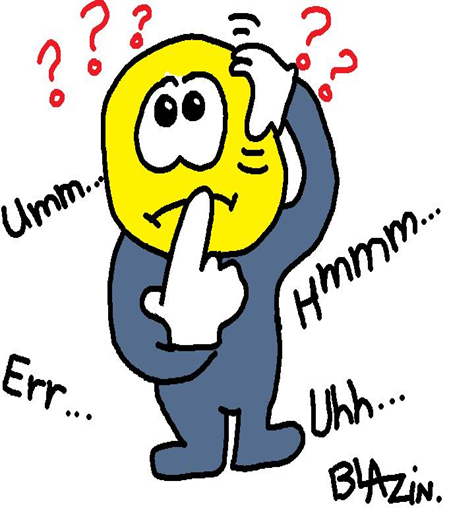